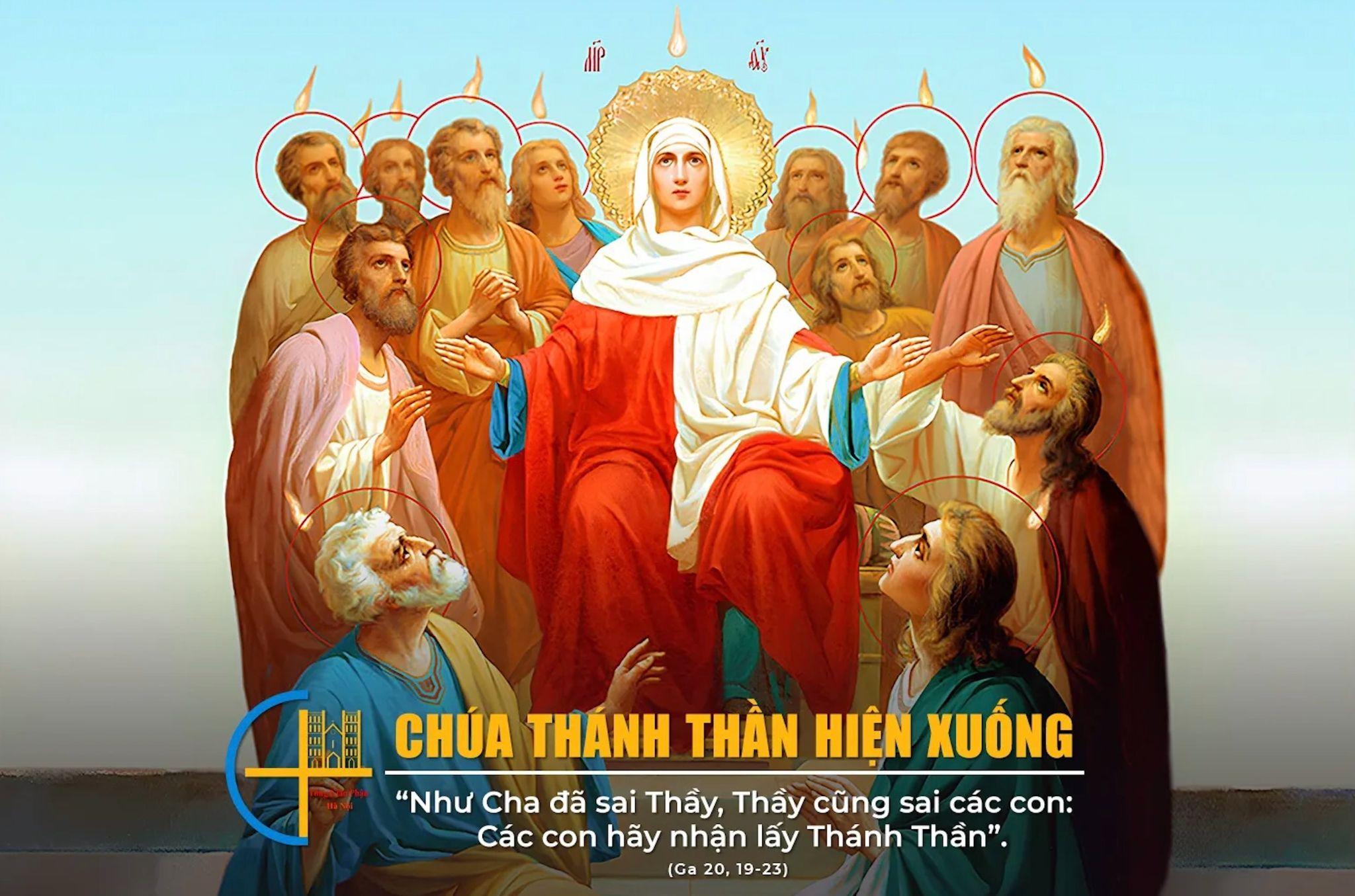 Thánh Thần Hãy Đến

Lm. Thành Tâm
1. Thánh Thần, khấn xin ngự đến, hồn con đang mong chờ Ngài, suối nguồn thánh ân hiện xuống, này dương gian, xin Ngài đổi mới.
Ngài ơi, xin Ngài hãy đến, chiếu sáng thế gian u mê tối tăm. Ngài ơi, xin Ngài hãy đến, hiển linh Ngài ơi.
ÐK: Lạy Ngài xin đến dẫn dắt chúng con trên đường. Cầu Ngài liên kết chúng con nhất tâm trong Ngài.
Cầu Ngài ban ơn thêm sức kiên vững không lay. Sống sao nên người con Chúa chứng nhân tình yêu
2. Thánh Thần, khấn xin ngự đến, hồn con đang mong chờ Ngài, mở lòng sáng soi đường đi, tìm chân lý, công bình bác ái
Ngài ơi, xin Ngài thương đến, uốn nắn nẻo đi quanh co sai lầm. Ngài ơi, xin Ngài hãy đến, dẫn đi đường ngay.
ÐK: Lạy Ngài xin đến dẫn dắt chúng con trên đường. Cầu Ngài liên kết chúng con nhất tâm trong Ngài.
Cầu Ngài ban ơn thêm sức kiên vững không lay. Sống sao nên người con Chúa chứng nhân tình yêu
3. Thánh Thần, khấn xin ngự đến, hồn con đang mong chờ Ngài, dẫn về những chiên lạc hướng, về chung sống trong đàn chiên Chúa
Ngài ơi, xin Ngài thương giúp chỉ lối những ai đi xa chưa về. Ngài ơi, xin Ngài hãy đến, ủi an Ngài ơi
ÐK: Lạy Ngài xin đến dẫn dắt chúng con trên đường. Cầu Ngài liên kết chúng con nhất tâm trong Ngài.
Cầu Ngài ban ơn thêm sức kiên vững không lay. Sống sao nên người con Chúa chứng nhân tình yêu
4. Thánh Thần, khấn xin ngự đến, hồn con đang mong chờ Ngài, sưởi lòng những ai lạnh giá, gặp phong ba, không còn tin yêu
Ngài ơi, xin Ngài trông đến, đốt cháy lửa thiêng vô biên mến thương. Ngài ơi, xin Ngài hãy đến, đến ban bình an
ÐK: Lạy Ngài xin đến dẫn dắt chúng con trên đường. Cầu Ngài liên kết chúng con nhất tâm trong Ngài.
Cầu Ngài ban ơn thêm sức kiên vững không lay. Sống sao nên người con Chúa chứng nhân tình yêu
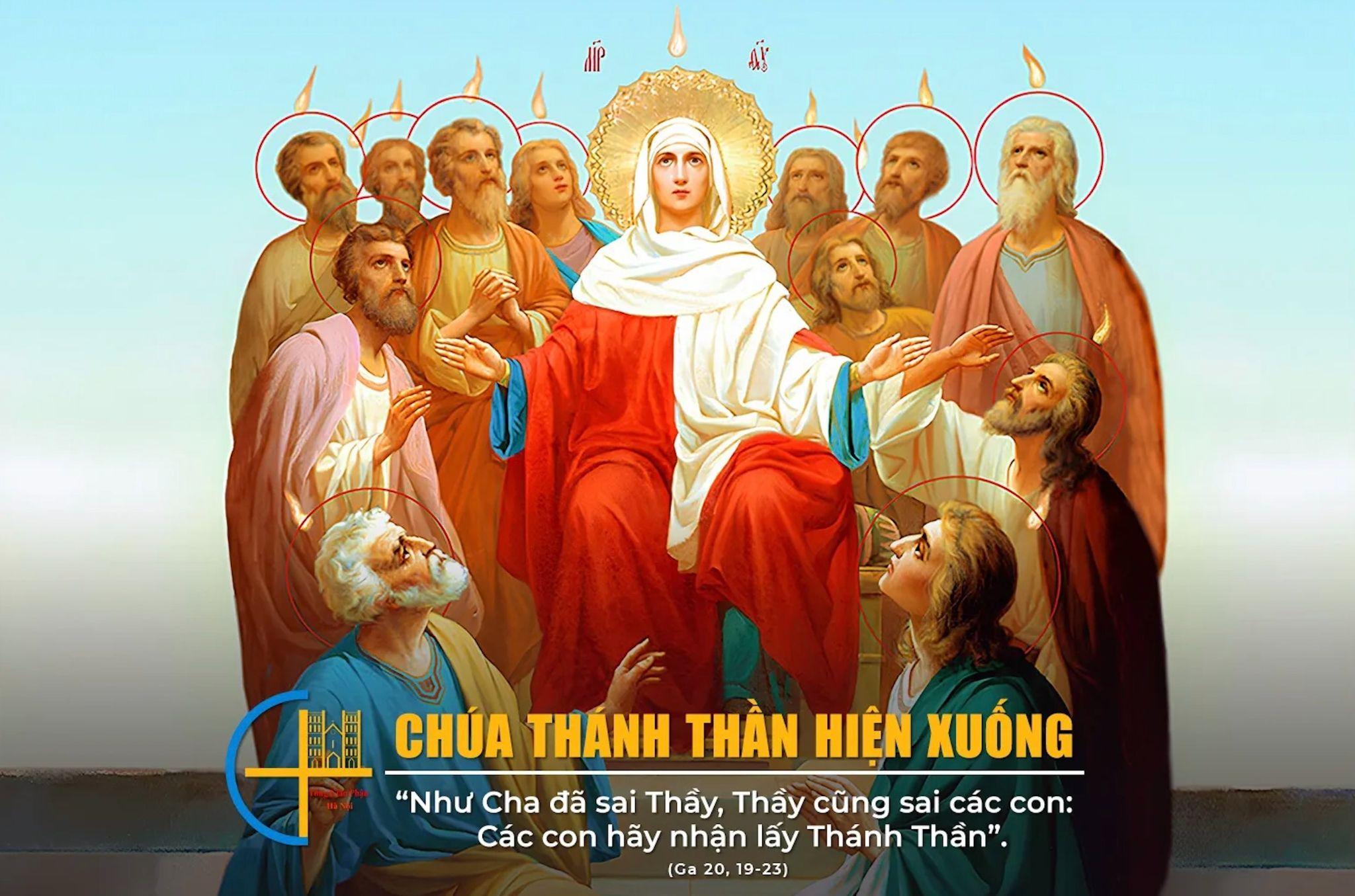 Xin Sai Thánh ThầnThánh Vịnh 103

Ns. Tường Ân
ĐK: Lạy Chúa! Xin hãy thương sai Thánh Thần, ban xuống muôn ơn an lành. Xin hãy canh tân gian trần, đổi mới khuôn mặt trái đất.
1. Hồn tôi ơi hãy ca khen chúc tụng chính Thiên Chúa của ngươi. Người cao quý vút trùng, lớn lao không bờ không bến
Vì Chúa rất cao sang mặc lấy oai phong huy hoàng. Áo cẩm bào Chúa mang, tỏa lan muôn vàn ánh quang
ĐK: Lạy Chúa! Xin hãy thương sai Thánh Thần, ban xuống muôn ơn an lành. Xin hãy canh tân gian trần, đổi mới khuôn mặt trái đất.
2. Lạy Thiên Chúa, kỳ công tay Chúa làm có ai biết là bao? Người tạo nên vũ cầu, tác sinh muôn vật muôn thú
Này sinh thú nơi nơi đầy rẫy như sao trên trời. Các tạo vật biển khơi sống vui muôn đời chẳng ngơi.
ĐK: Lạy Chúa! Xin hãy thương sai Thánh Thần, ban xuống muôn ơn an lành. Xin hãy canh tân gian trần, đổi mới khuôn mặt trái đất.
3. Mọi sinh thú đều trông mong ngóng chờ Chúa ban phát thần lương. Người tặng ban đúng giờ, của ăn lương thực cao quý
Người ban phát thi ân thì chúng no nên muôn phần. Chúa đổ tràn thánh ân chúng ăn no đầy xác thân
ĐK: Lạy Chúa! Xin hãy thương sai Thánh Thần, ban xuống muôn ơn an lành. Xin hãy canh tân gian trần, đổi mới khuôn mặt trái đất.
4. Này sinh khí, một khi Chúa rút lại xác thân chẳng là chi. Từ hư vô cát bụi sẽ mau trở về bụi cát
Người thêm sức ân ban, sự sống sẽ luôn tuôn tràn. Chúa cải thiện thế gian sẽ luôn dư đầy thái an
ĐK: Lạy Chúa! Xin hãy thương sai Thánh Thần, ban xuống muôn ơn an lành. Xin hãy canh tân gian trần, đổi mới khuôn mặt trái đất.
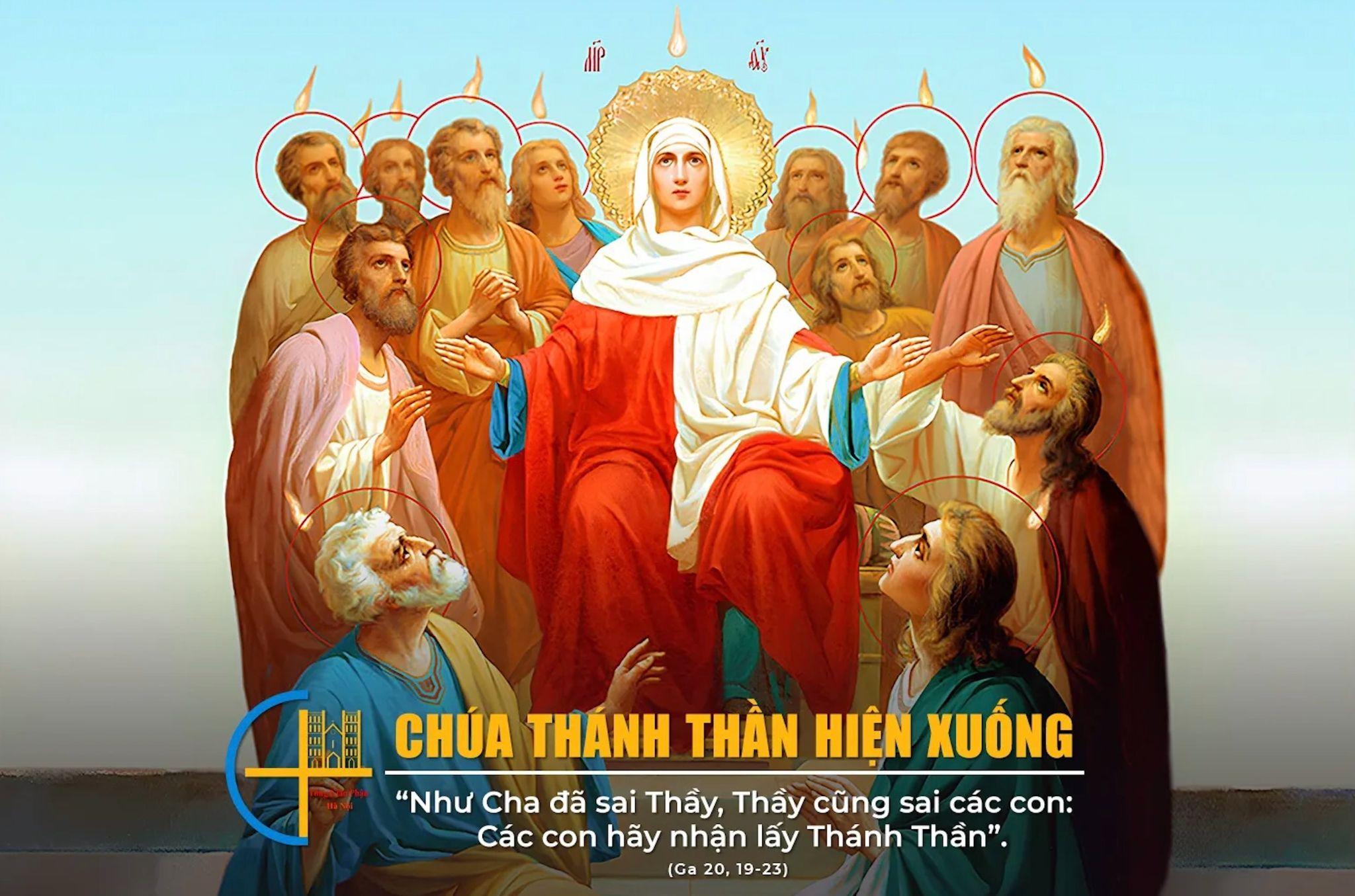 Ca Tiếp Liên

Lm. Thái Nguyên
Lạy Chúa Thánh Thần xin Ngài ngự đến, và tự trời toả ánh quang minh. Lạy Cha kẻ cơ bần xin Ngài ngự đến, Đấng ban ân huệ chiếu soi tâm hồn
Lạy Đấng an ủi tuyệt vời là khách trọ hiền lương của tâm hồn. Chúa là sự nghỉ ngơi trong cảnh lầm than là niềm bình an trong lúc lệ rơi.
Ôi sự sáng chứa chan hồng ân xin chiếu soi ngập tràn tâm hồn tín hữu.  Nếu không có Chúa trợ phù thì con chi thanh khiết thì còn chi vô tội.
Xin Chúa rửa sạch bợn nhơ tưới giội chỗ khô khan chữa cho lành thương tích.  Xin uốn nắn điều cứng cỏi sưởi ấm lạnh lùng chỉnh đốn sai lầm
Xin Chúa ban cho mọi tín hữu là những người tin cậy nơi Chúa Chúa ơi.  Cho họ được hạnh phúc cứu độ và được hoan hỉ muôn đời.
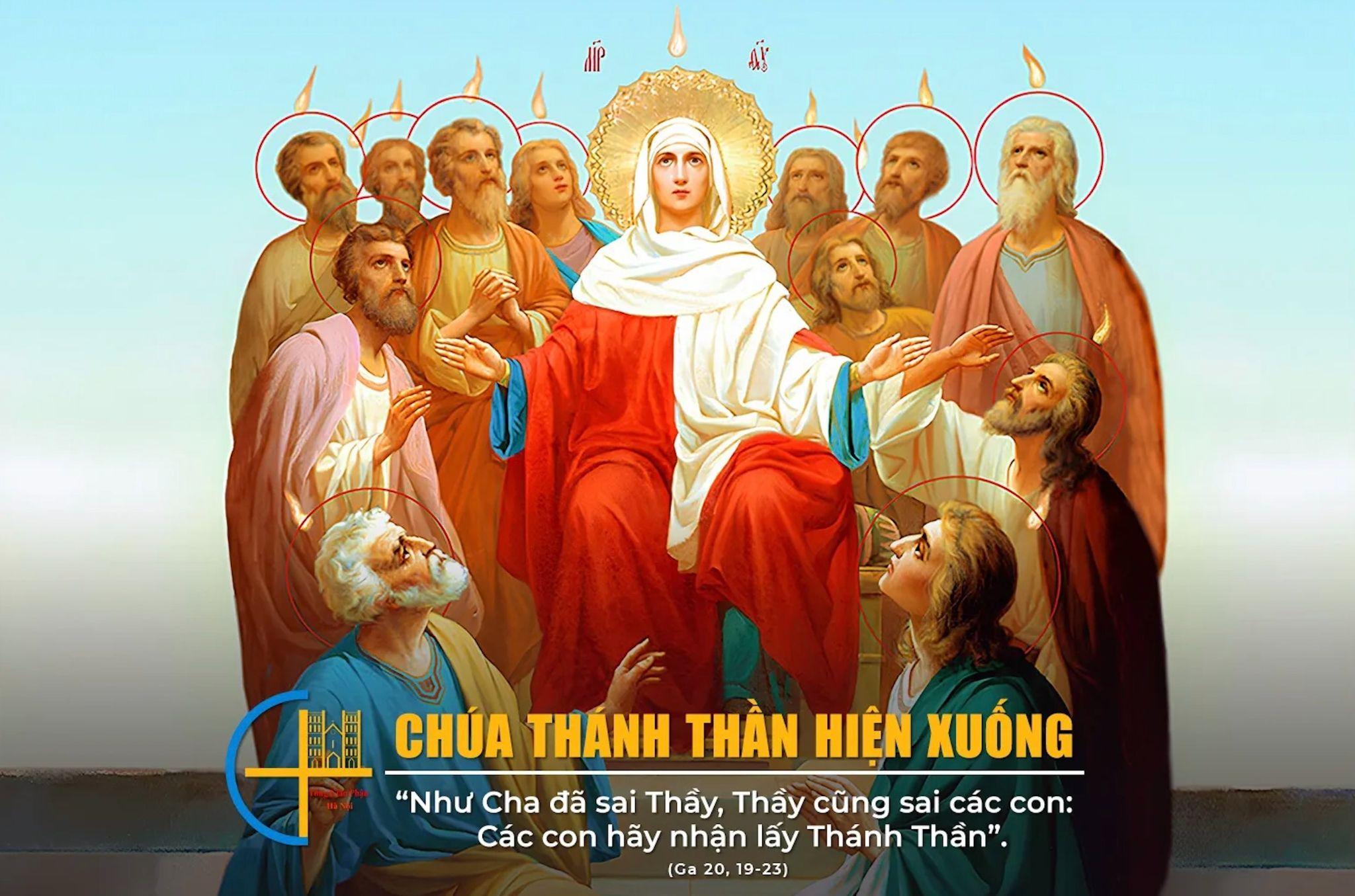 Alleluia! Lạy Chúa Thánh Thần, xin xuống tràn ngập tâm hồn các tín hữu của Ngài, và xin nhóm lửa tình yêu Chúa trong lòng họ.  Alleluia!
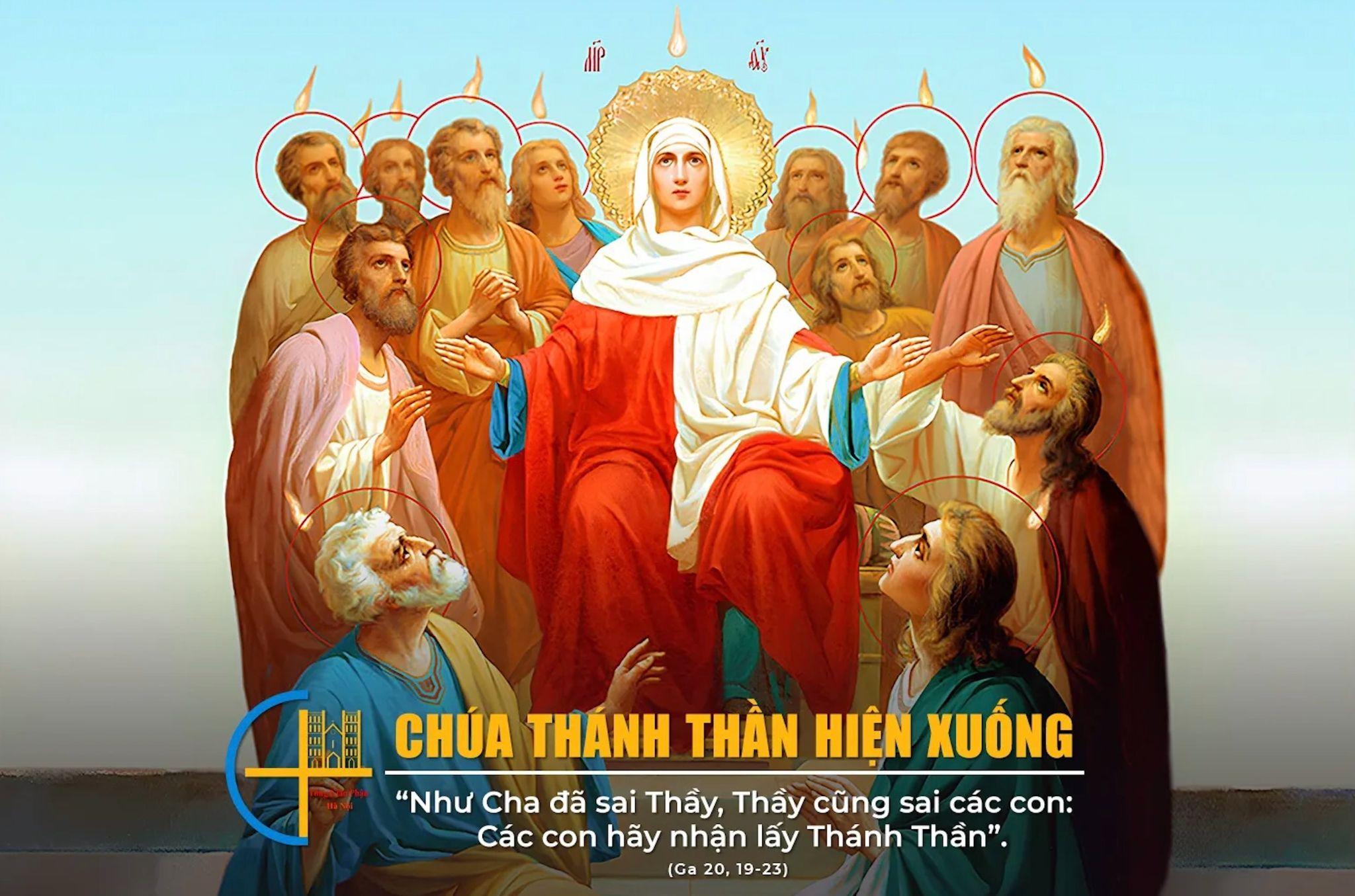 Giai Khúc Dâng Tiến 1

Lm. Giang Tâm
1) Đời con nhỏ bé biết lấy gì tiến dâng Cha, cảm mến tình quá bao la, rộn ràng niềm vui hoan ca.
Lòng con ao ước xin dâng trái tim thơ dại ước muốn sống trong tình Ngài, hát vang tình Cha cao vời.
ĐK. Đoàn con dâng tiến đây bánh miến với rượu nho, Cha hỡi bao nhiêu mộng mơ
bao nhiêu tâm tư thành tâm nguyện xin Ngài ơi thương thánh hóa trở nên lương thực cao vời. Để dưỡng nuôi con trên đường đời.
2) Cùng nhau dâng tiến của lễ đẹp nét đơn sơ, dâng Cha tuổi thơ ươm mơ, hòa cùng lời ca ngây thơ.
Tình yêu Cha ban hơn bao khát khao mong chờ, mãi mãi mến yêu tin thờ, chúc khen tình Cha vô bờ.
ĐK. Đoàn con dâng tiến đây bánh miến với rượu nho, Cha hỡi bao nhiêu mộng mơ
bao nhiêu tâm tư thành tâm nguyện xin Ngài ơi thương thánh hóa trở nên lương thực cao vời. Để dưỡng nuôi con trên đường đời.
3) Tình yêu Cha mãi chất ngất đầy ắp tim con, dẫu mấy lần lắm cô đơn, dòng đời vòng xoay muôn hướng
Nguyện Cha nhận lấy của lễ con dâng đêm ngày, dẫu lúc đức tin vơi đầy, phó dâng dòng đời đổi thay.
ĐK. Đoàn con dâng tiến đây bánh miến với rượu nho, Cha hỡi bao nhiêu mộng mơ
bao nhiêu tâm tư thành tâm nguyện xin Ngài ơi thương thánh hóa trở nên lương thực cao vời. Để dưỡng nuôi con trên đường đời
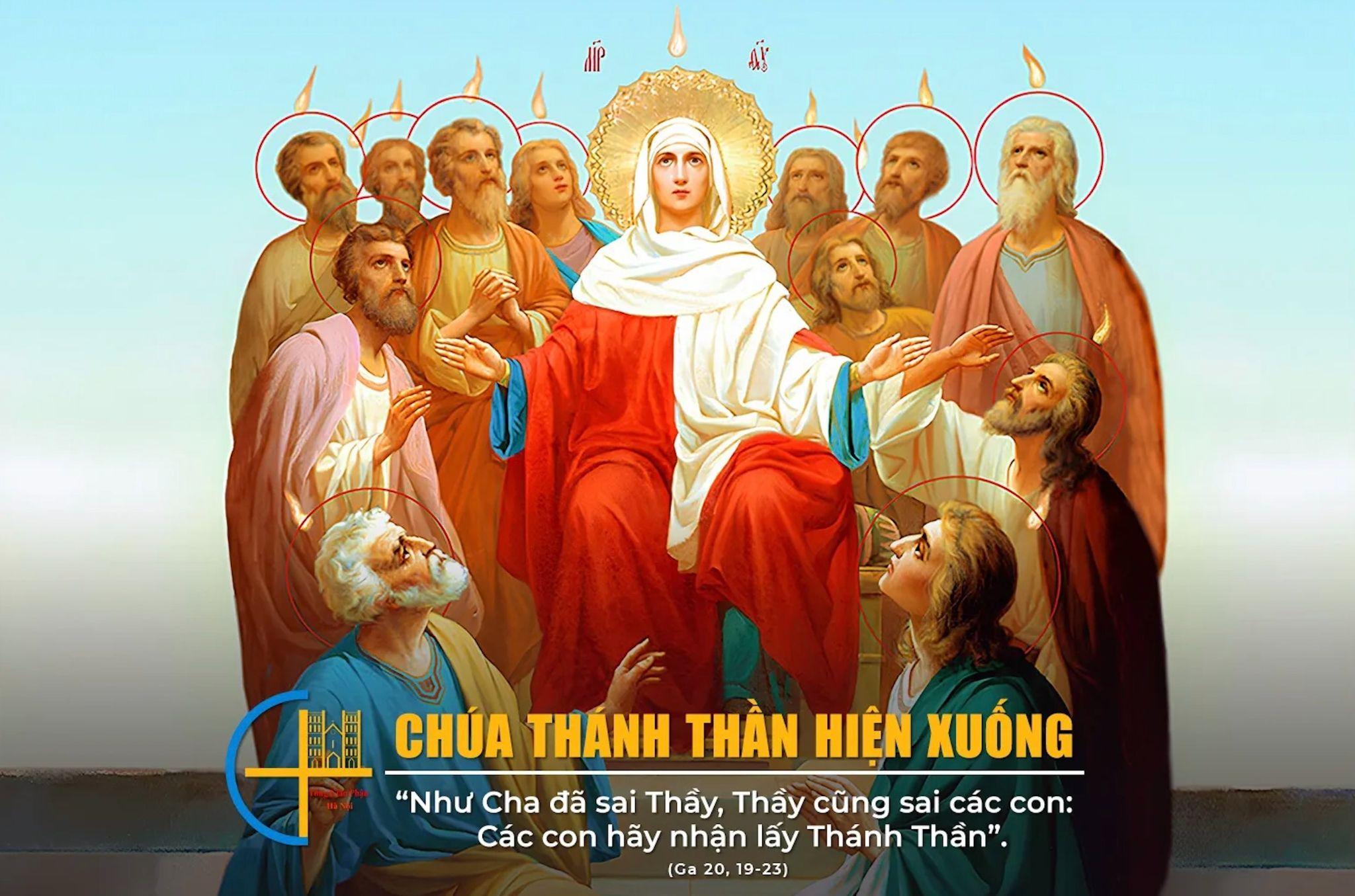 Bình An Chúa Ân Ban

Lm. Quang Uy, CSsR
1. Bình an như gió, gió xua tan hờn oan. Bình an như tia nắng sưởi ấm bao thở than.  Rực nóng cậy trông lòng ngước lên chờ mong.
Nguồn bình an Chúa ân ban sẽ chữa lành cho trần gian.  
Nguồn bình an suối hân hoan sẽ tuôn tràn luôn chứa chan.  
Ha-lê-lu, Ha-lê-lu, Ha-lê-lu-u-ia
2. Bình an như nước, nước mát trong thảnh thơi. Bình an như con suối, rồi sẽ ra biển khơi. Nguồn nước huyền siêu lòng đón trao tình yêu.
Nguồn bình an Chúa ân ban sẽ thắp lên hy vọng ngoan.
Nguồn bình an chắp tay hoa chắt chiu hạnh ngộ thiết tha.  
Ha-lê-lu, Ha-lê-lu, Ha-lê-lu-u-ia
3. Bình an như đất, đất dưỡng nuôi chở che. Bình an như men muối cho thắm tươi đời vui. Bừng sáng niềm tin lòng khát khao nguyện xin.
Nguồn bình an Chúa ân ban sẽ đưa về quê nhà Cha. Nguồn bình an khúc tân ca sẽ phôi pha bao xót xa.  
Ha-lê-lu, Ha-lê-lu, Ha-lê-lu-u-ia
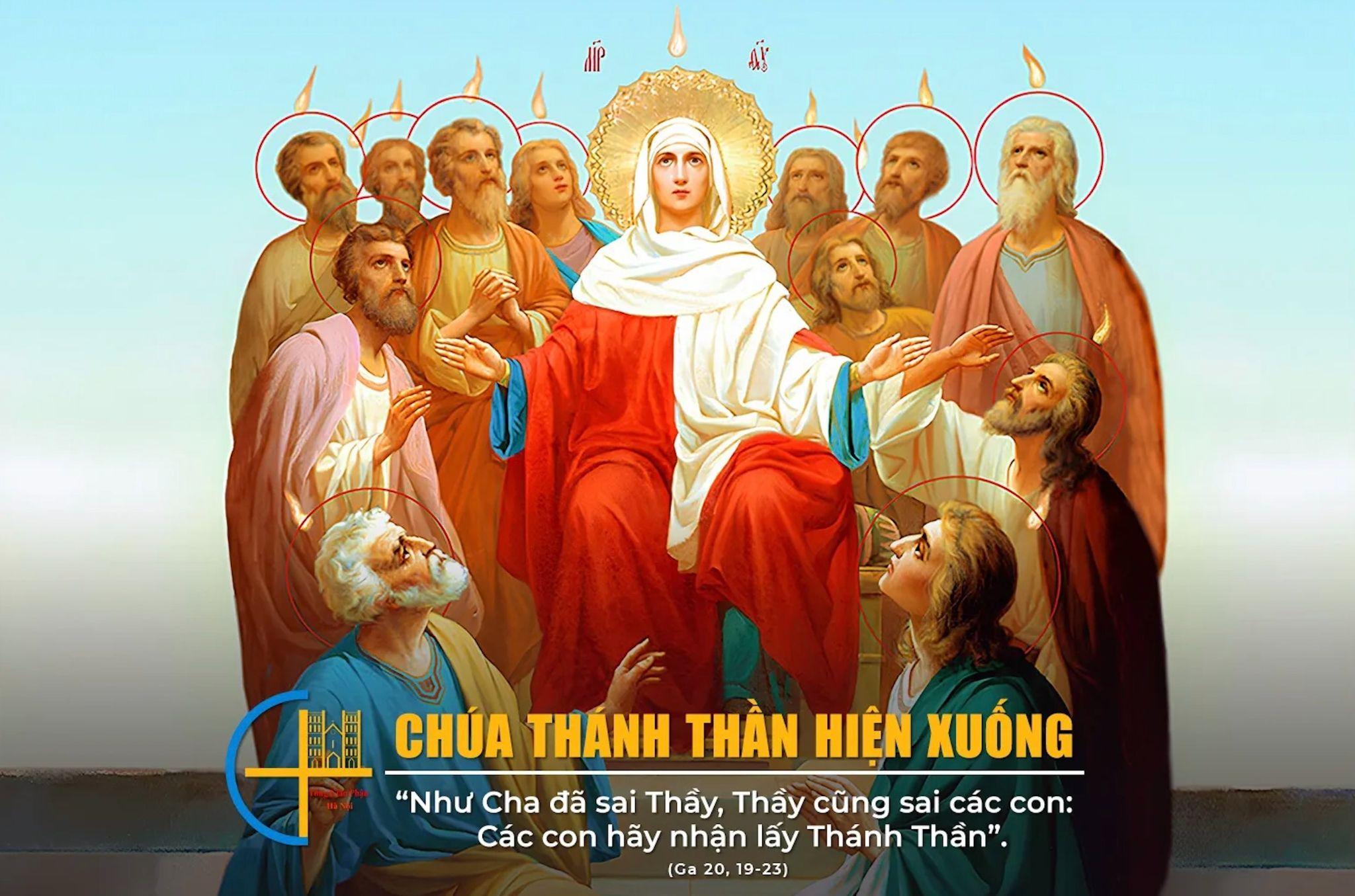 Hãy Thắp Sáng Lên

Ns. Phan Ngọc Hiến
1. Này bạn hỡi hãy thắp sáng lên. Thắp sáng lên con tim nồng nàn. Này bạn hỡi hãy thắp sáng lên Ngọn lửa yêu thương
Cuộc đời bao tăm tối quanh tôi. Ta cần đến ánh sáng chiếu soi. Này bạn hỡi xin chớ lãng quên. Ánh nến trái tim cho đời đẹp lên
ĐK: Hãy thắp lên đời ta. Hãy thắp cho trần gian. Thắp sáng lên tình yêu, sáng lên niềm tin, niềm tin GIÊSU
Hãy thắp lên đời ta. Hãy thắp cho trần gian. Đốt cháy tan niềm đau, xoá bóng đêm từ lâu vây kín quanh đời
2. Này bạn hỡi hãy thắp sáng lên. Thắp sáng lên tươi vui đầy tràn. Này bạn hỡi hãy thắp sáng lên
Ngọn lửa hân hoan
Đời hạnh phúc khi sống trao ban. Đem tình Chúa toả sáng thế gian. Này bạn hỡi xin chớ hững hờ, xin chớ ơ thờ Chúa đang đợi chờ
ĐK: Hãy thắp lên đời ta. Hãy thắp cho trần gian. Thắp sáng lên tình yêu, sáng lên niềm tin, niềm tin GIÊSU
Hãy thắp lên đời ta. Hãy thắp cho trần gian. Đốt cháy tan niềm đau, xoá bóng đêm từ lâu vây kín quanh đời
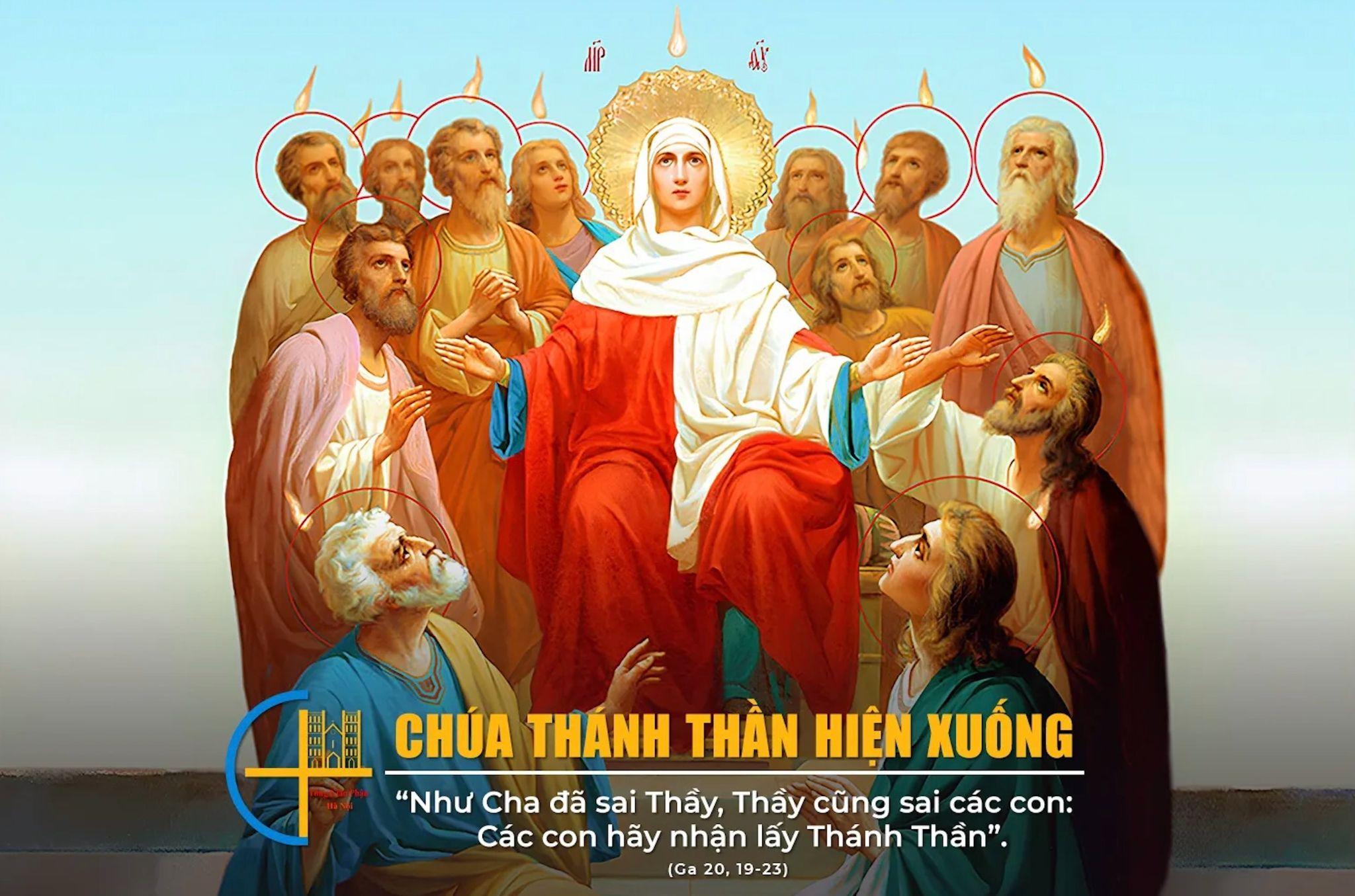